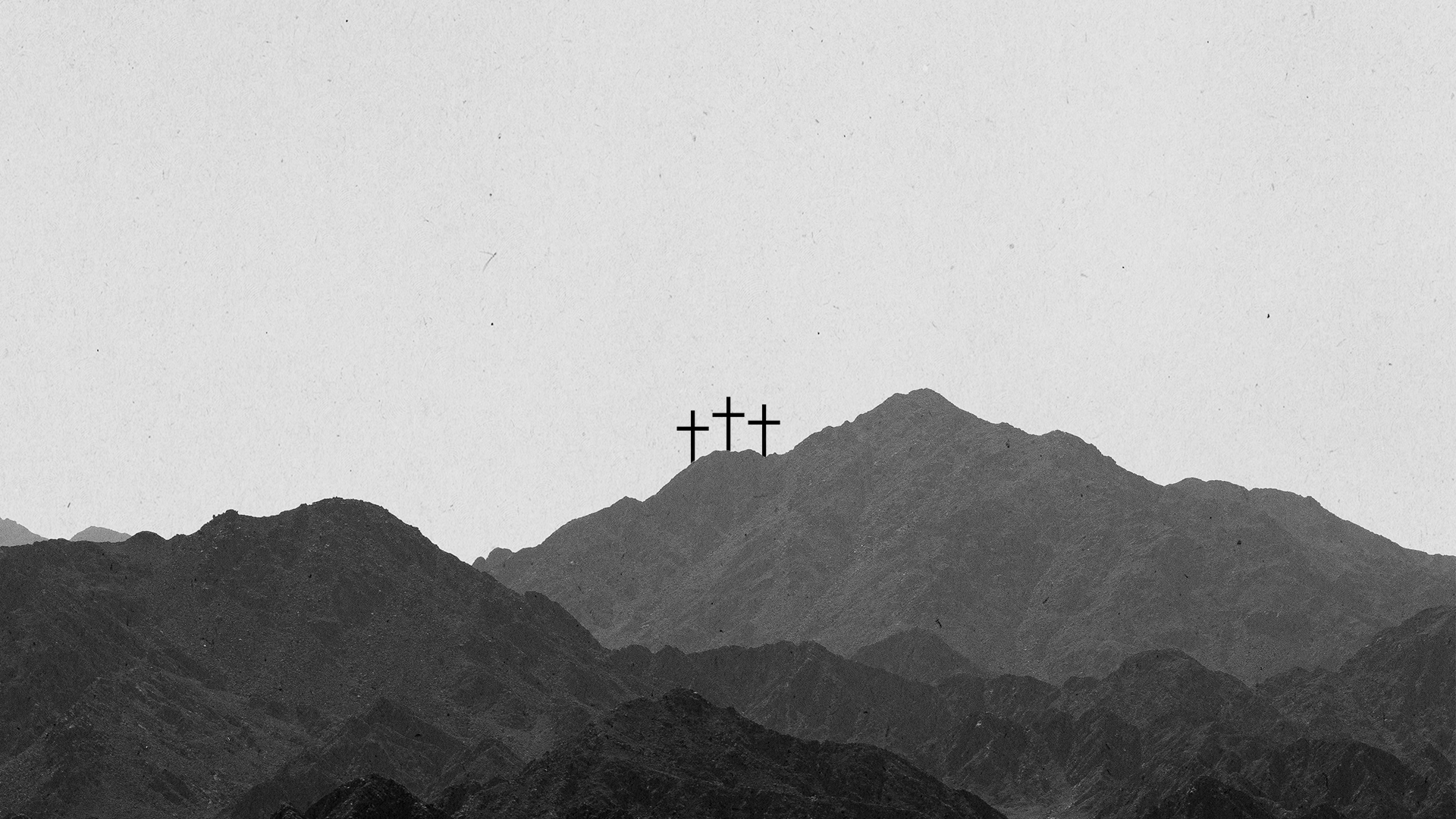 The Seven Greatest Words of Love
A 7-Part Series
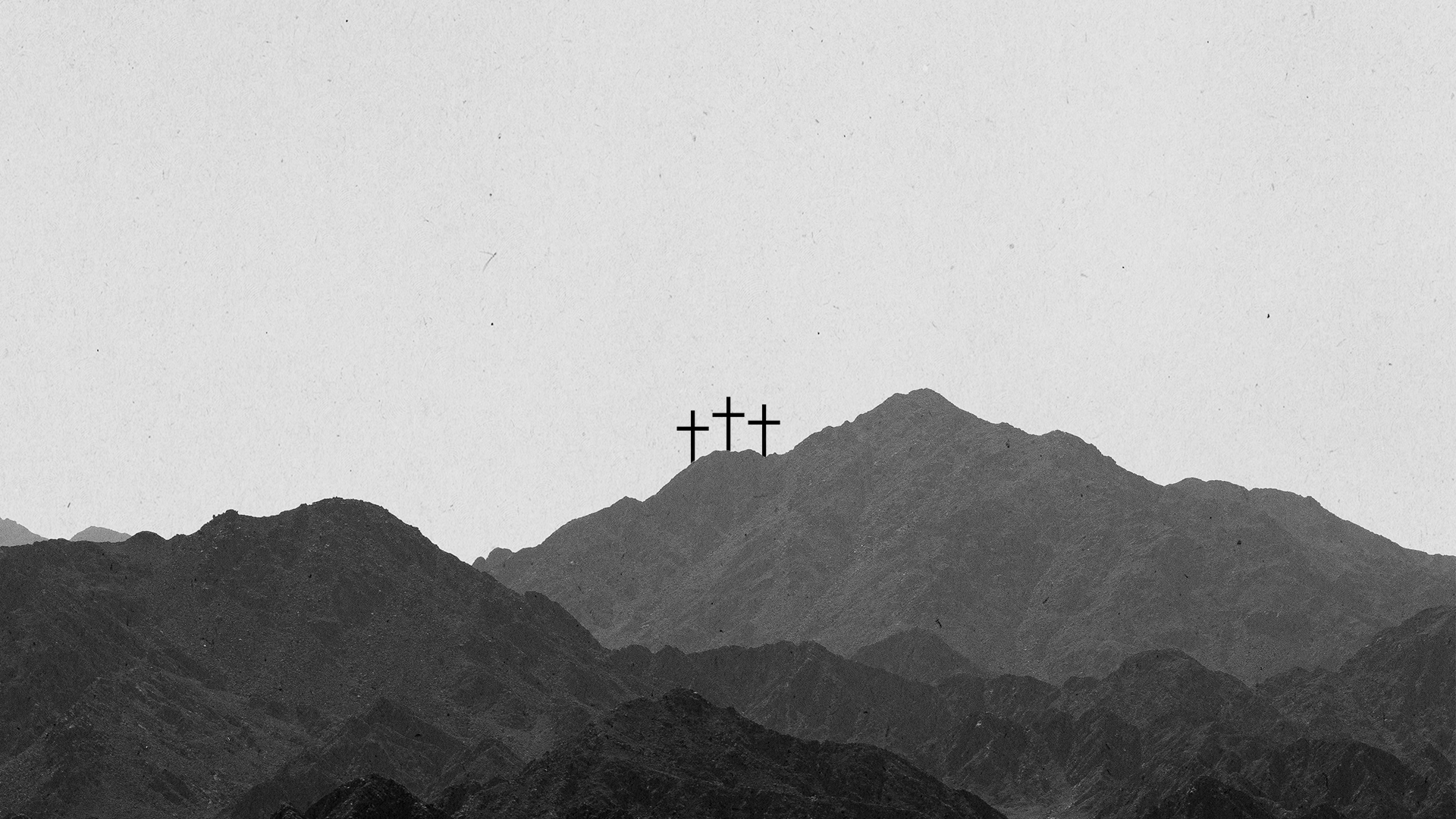 The Word of
Trust
Luke 23:44-47
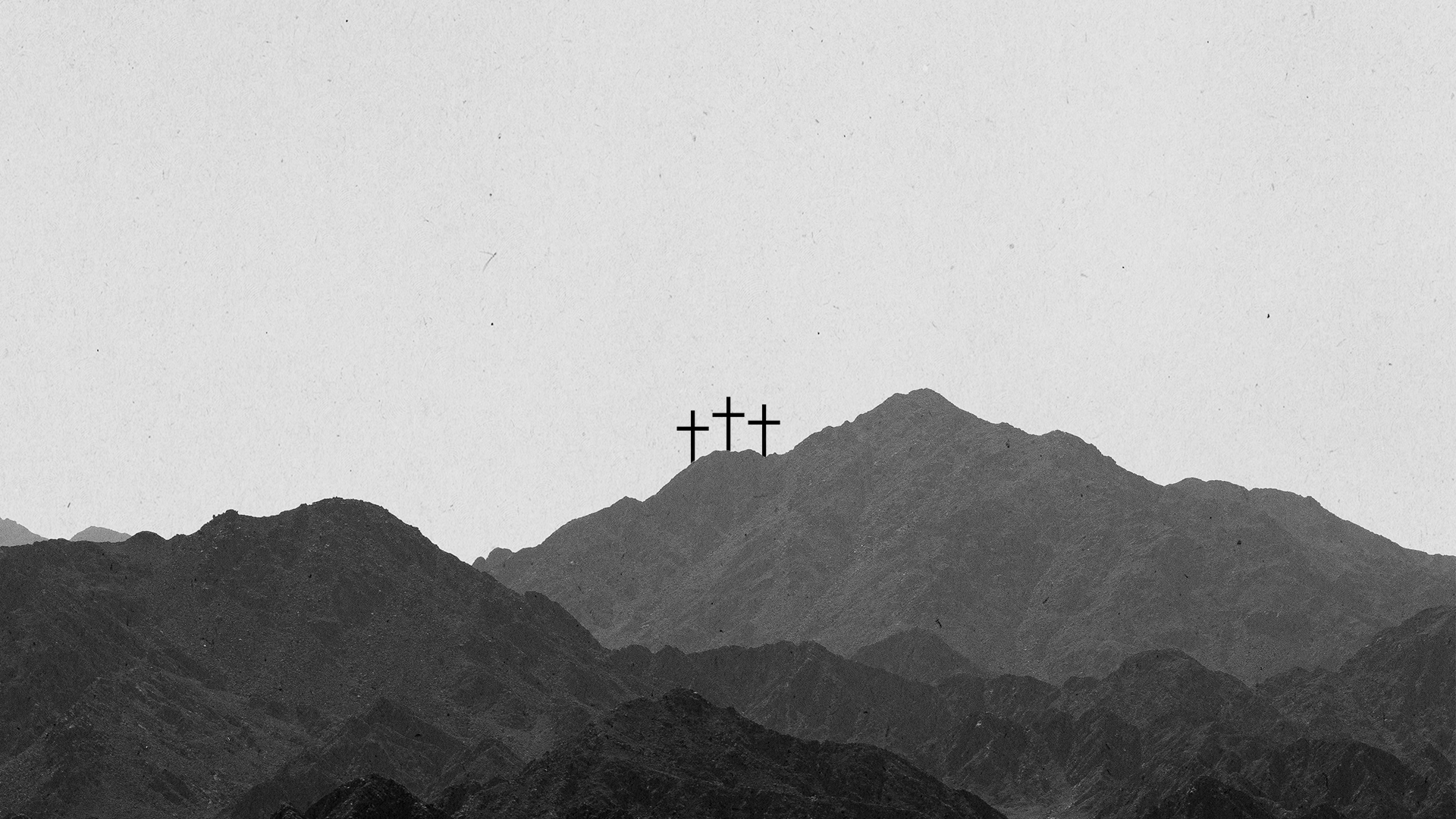 “It was now about noon, and darkness came over the whole land until three in the afternoon, for the sun stopped shining. And the curtain of the temple was torn in two. Jesus called out with a loud voice,
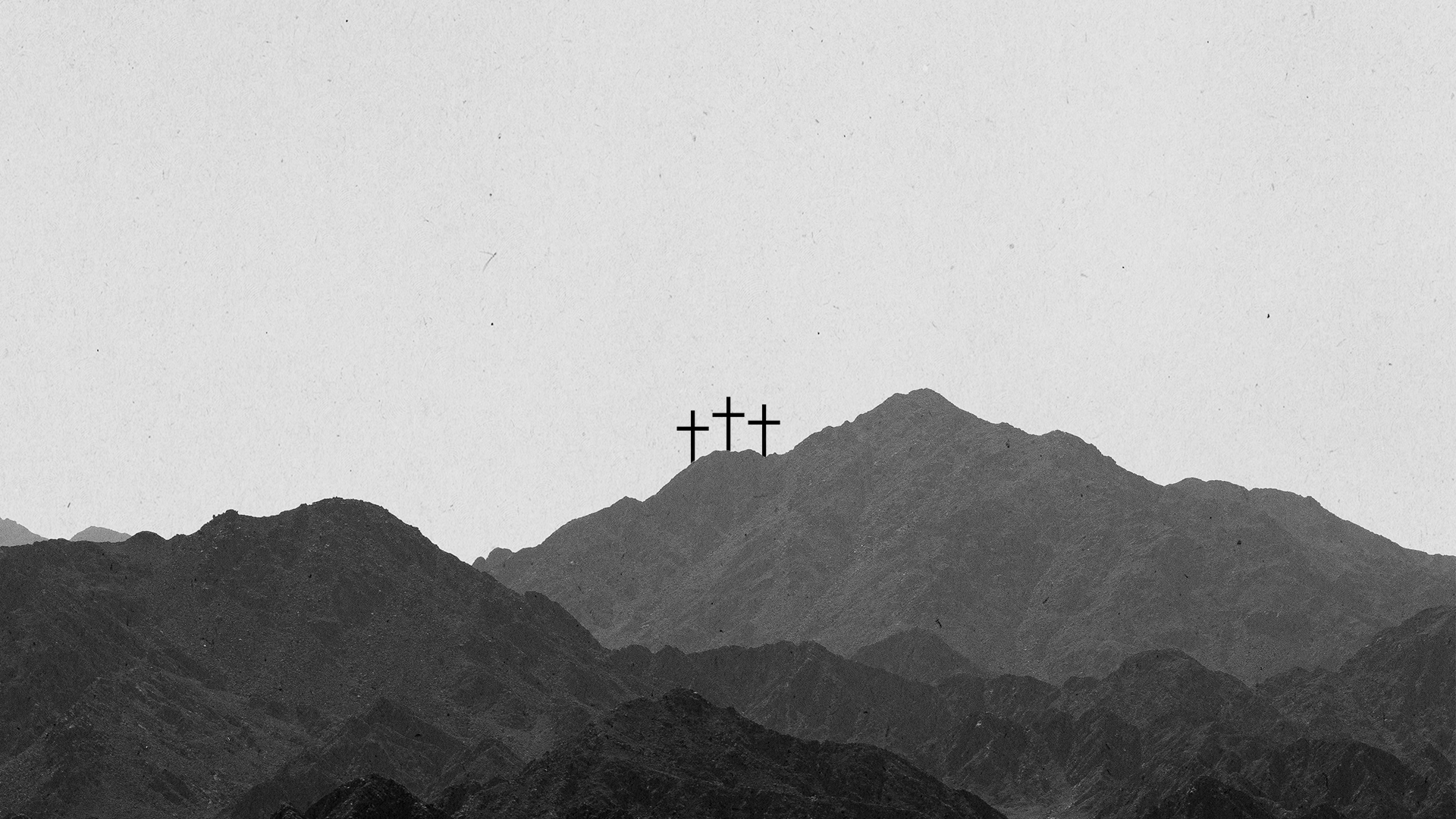 ‘Father, into your hands I commit my spirit.’ When he had said this, he breathed his last. The centurion, seeing what had happened, praised God and said, ‘Surely this was a righteous man.’”
Luke 23:44-47
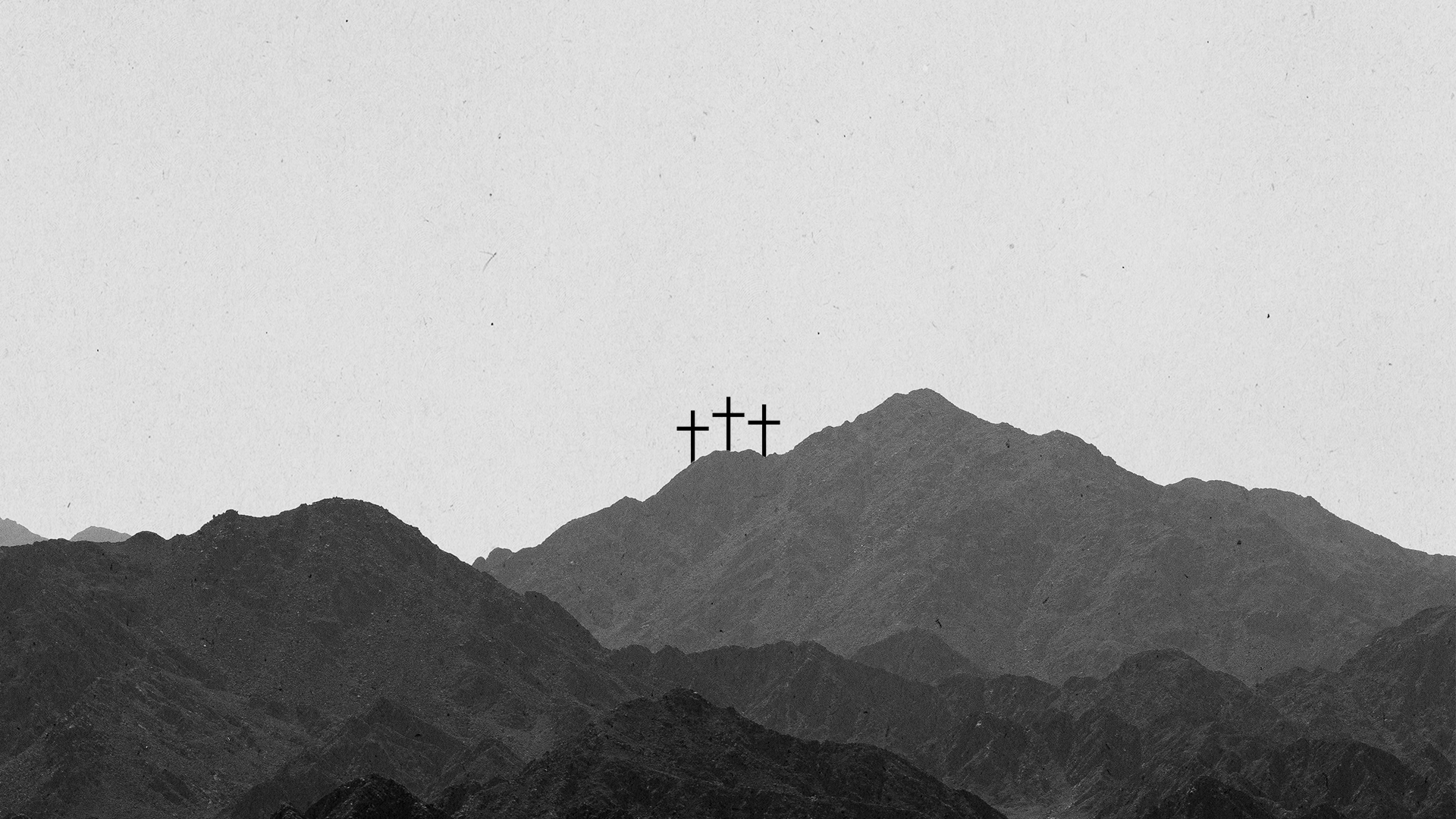 3 Characteristics of Jesus’ Death
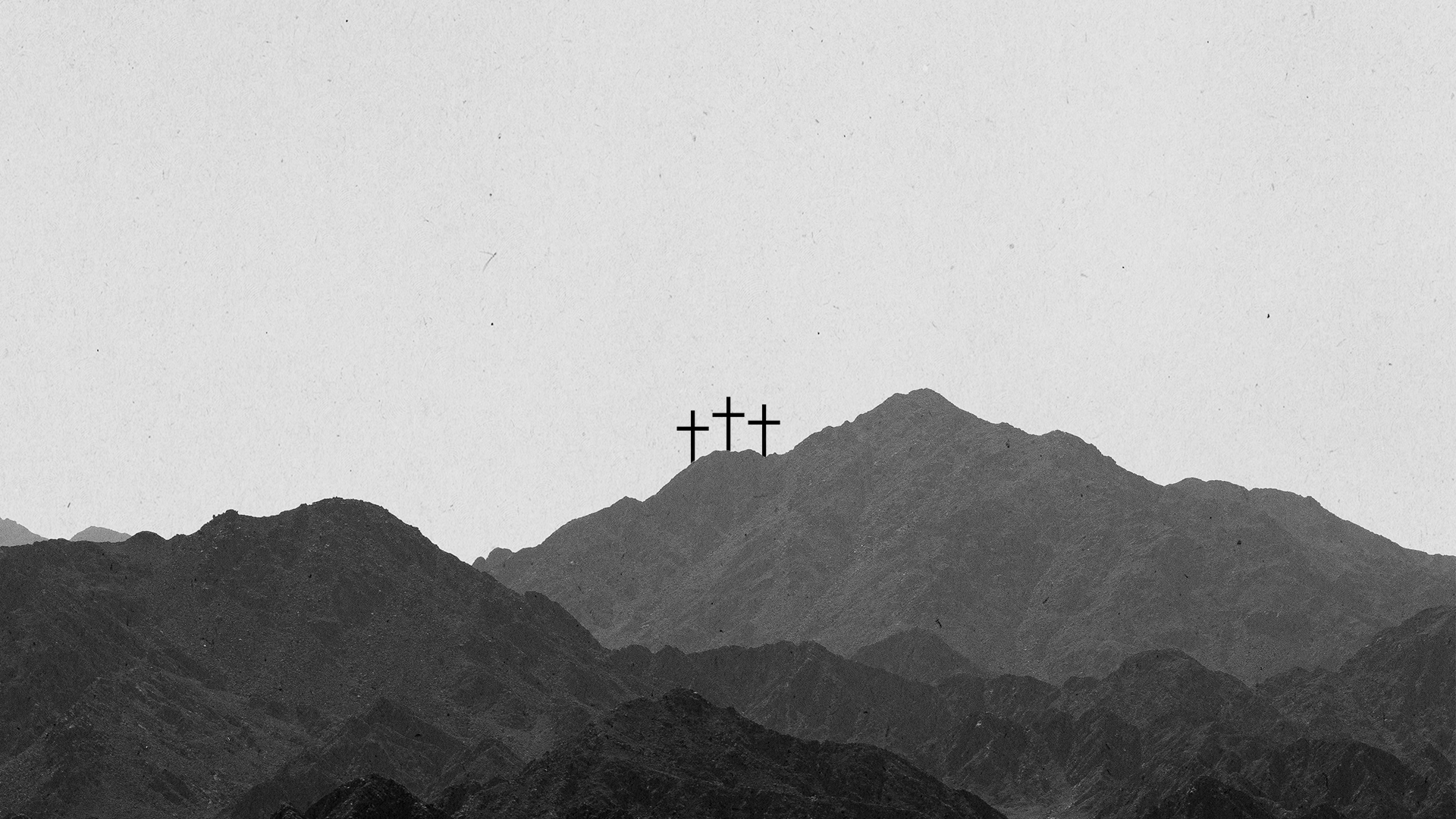 3 Characteristics of Jesus’ Death

  1. Jesus gave up his life voluntarily.
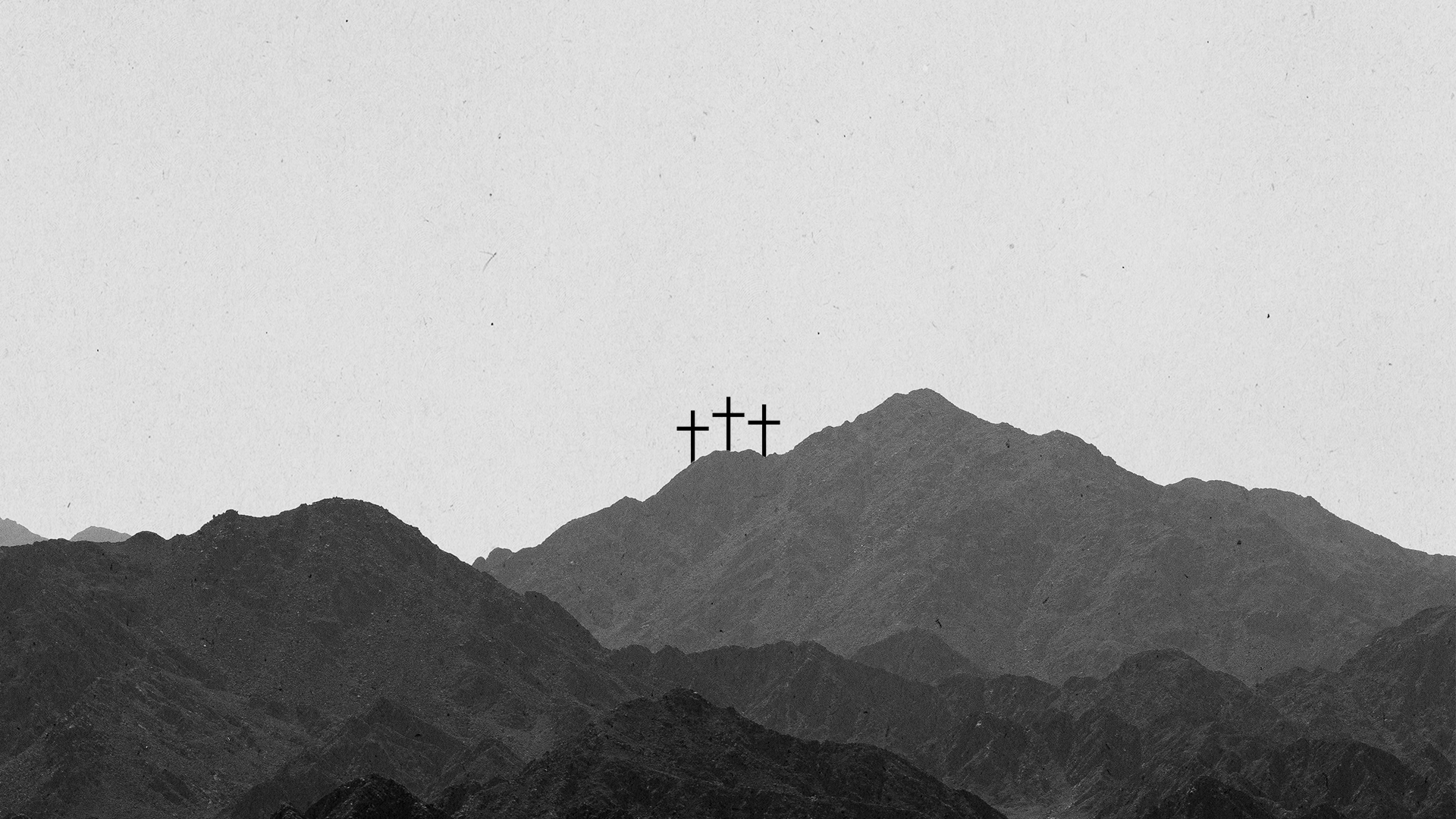 “No one takes it from me, but I lay it down of my own accord. I have authority to lay it down and authority to take it up again. This command I received from my Father.”
John 10:18 (NIV)
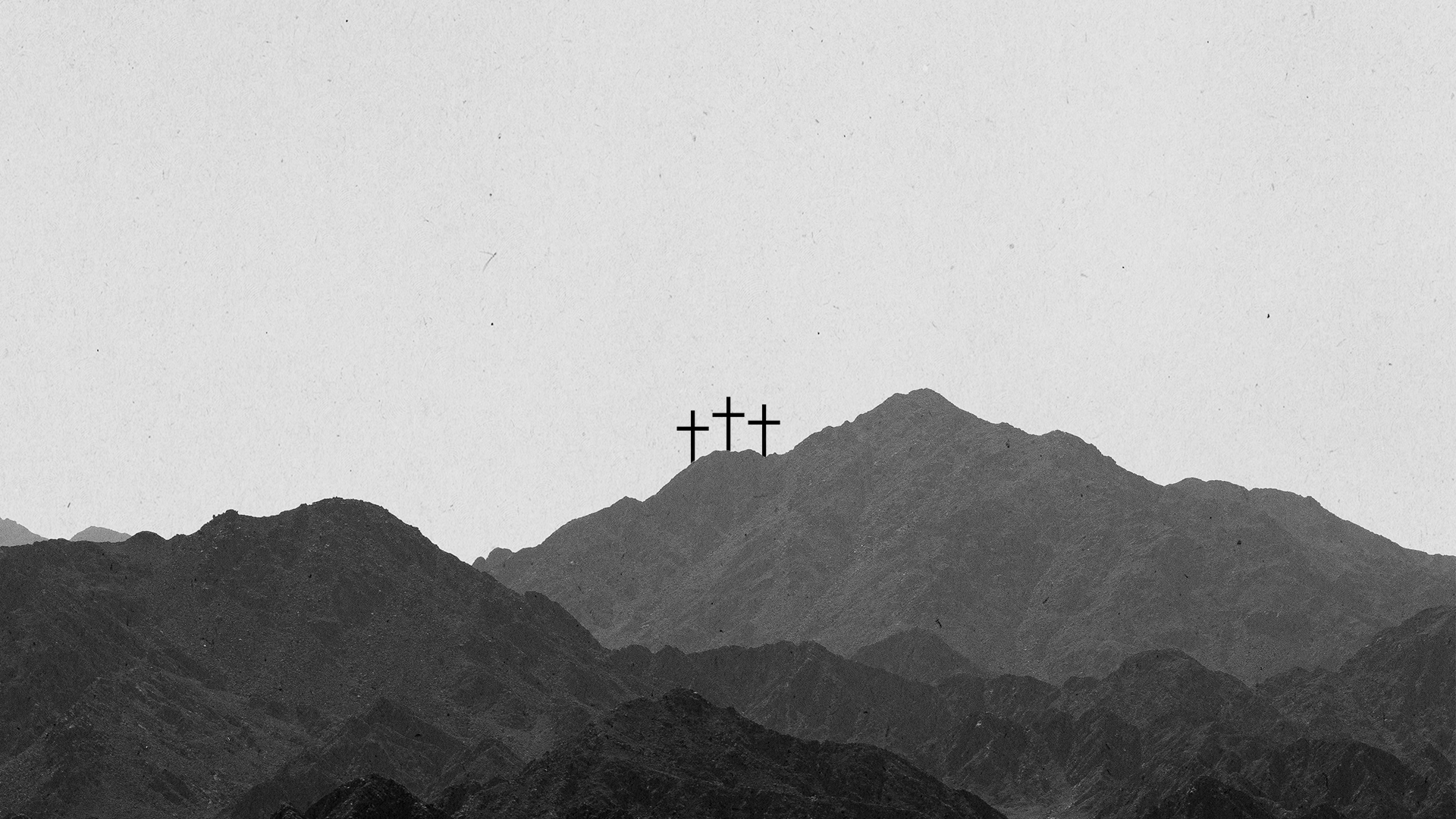 3 Characteristics of Jesus’ Death

  1. Jesus gave up his life voluntarily.
  2. Jesus gave up his life confidently.
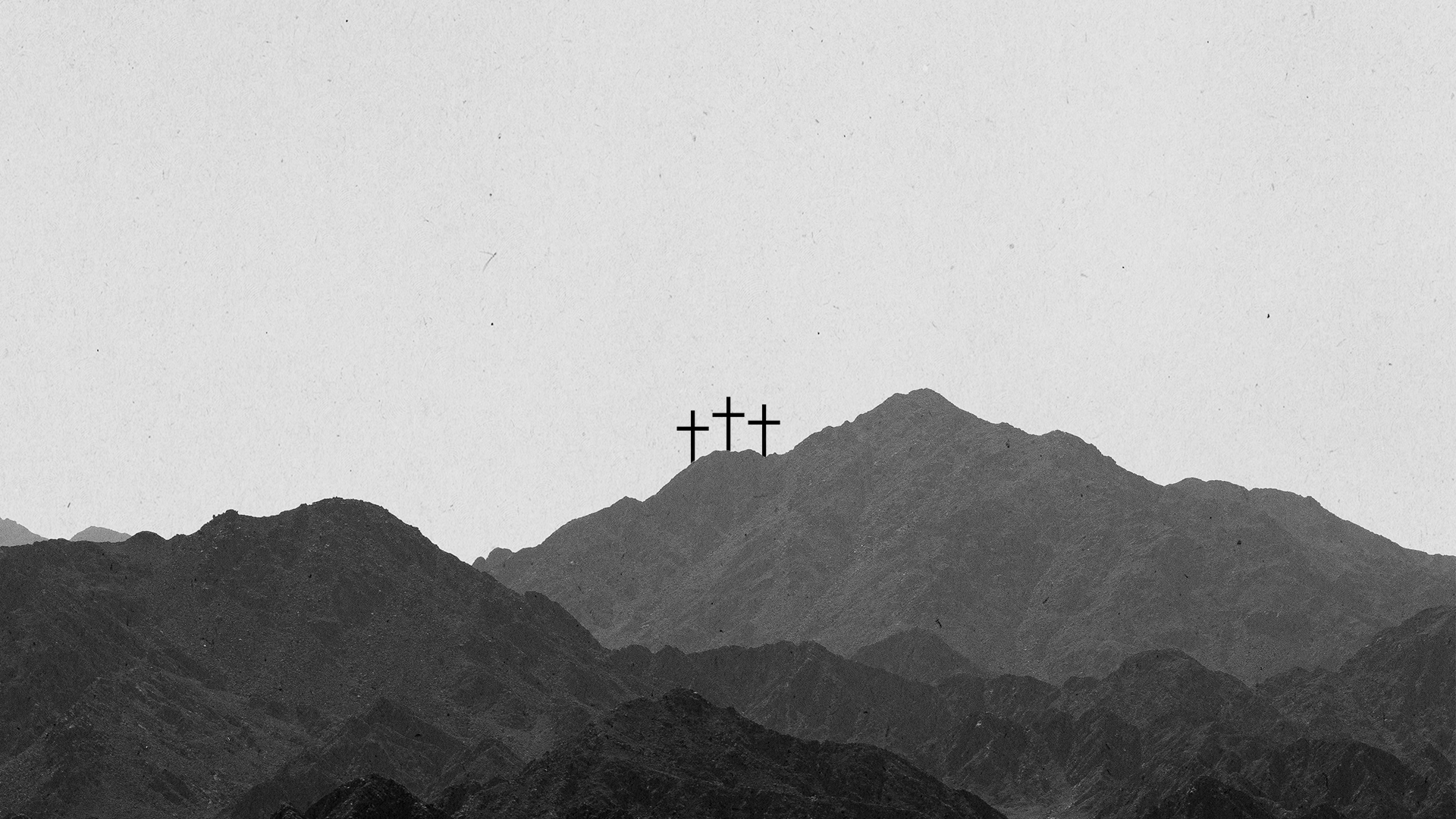 3 Characteristics of Jesus’ Death

  1. Jesus gave up his life voluntarily.
  2. Jesus gave up his life confidently.
  3. Jesus gave up his life trusting 	   	God fully.
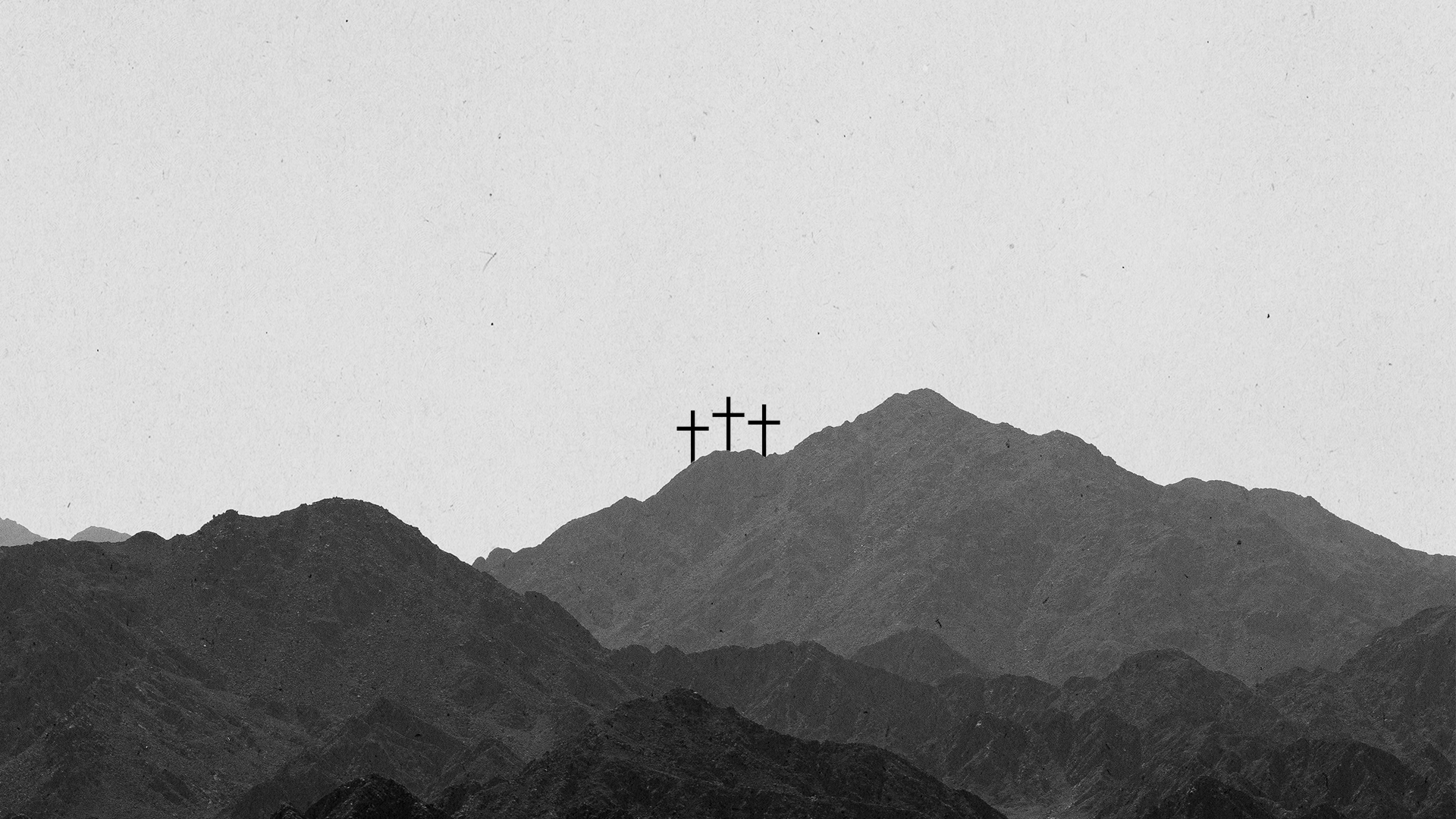 “Into your hands I commit my spirit; deliver me, Lord, my faithful God.”
Psalm 31:5 (NIV)
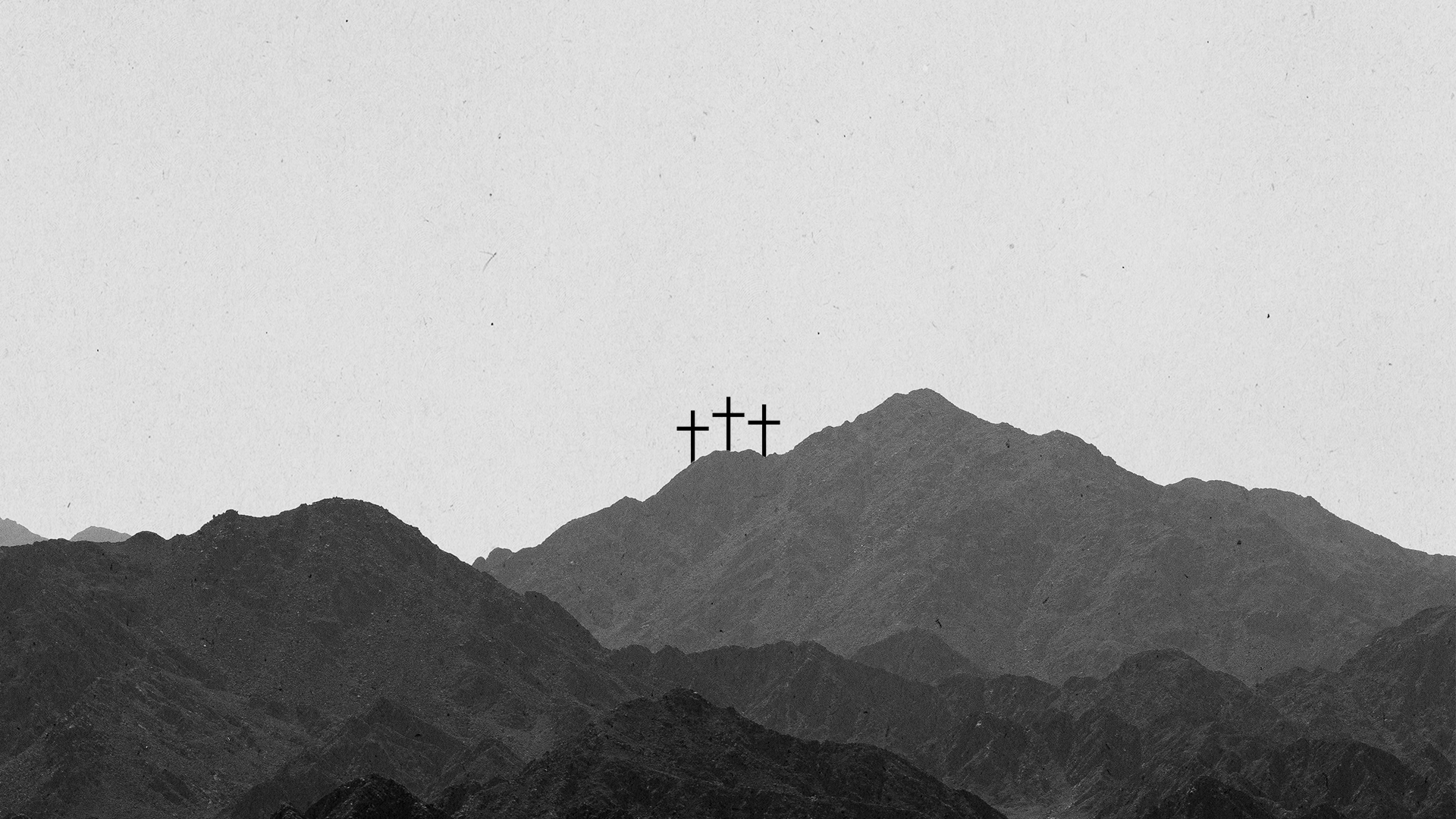 He focused on the Father, 
not his pain.
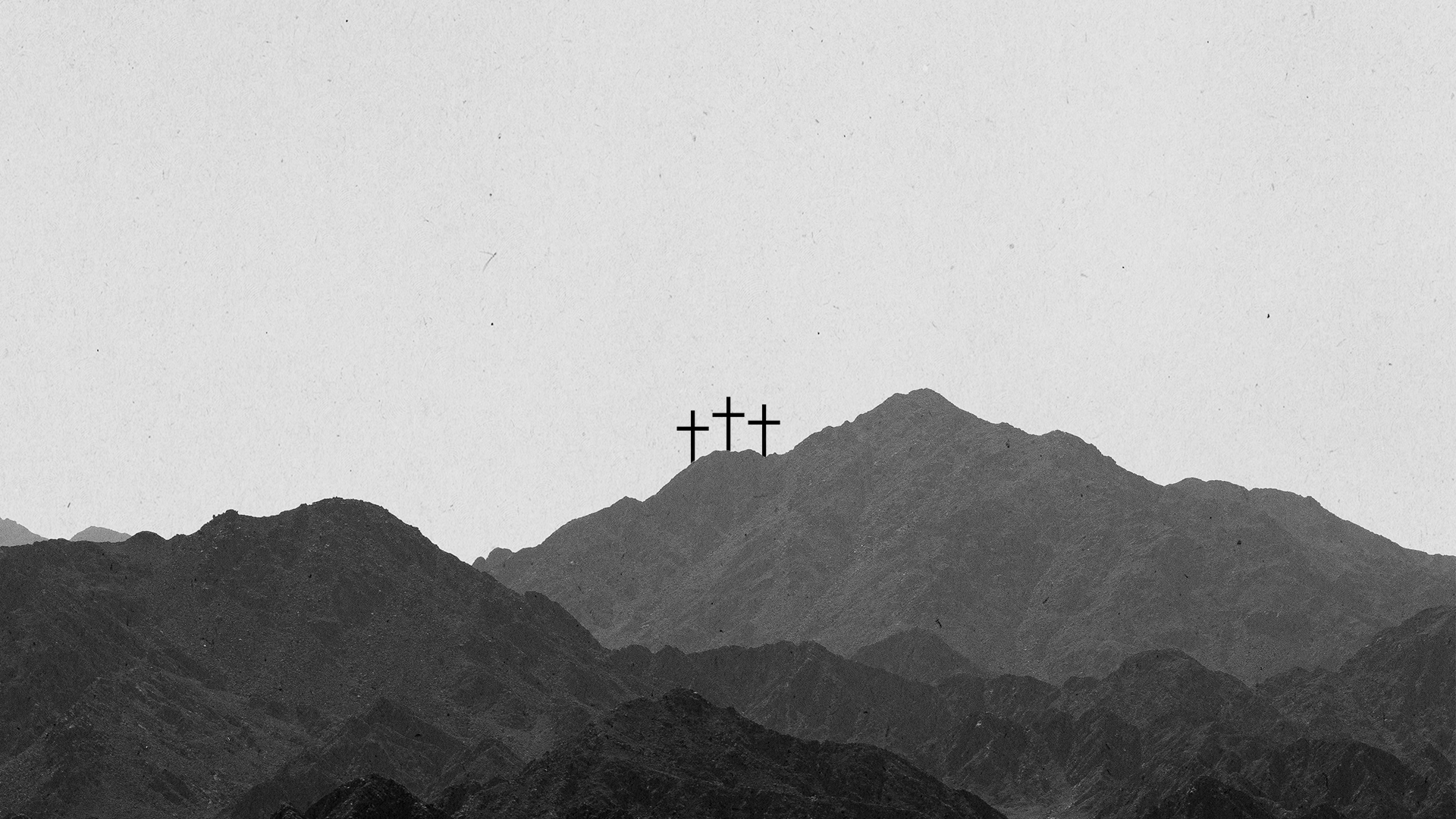 3 Truths to Remember in Dark Days
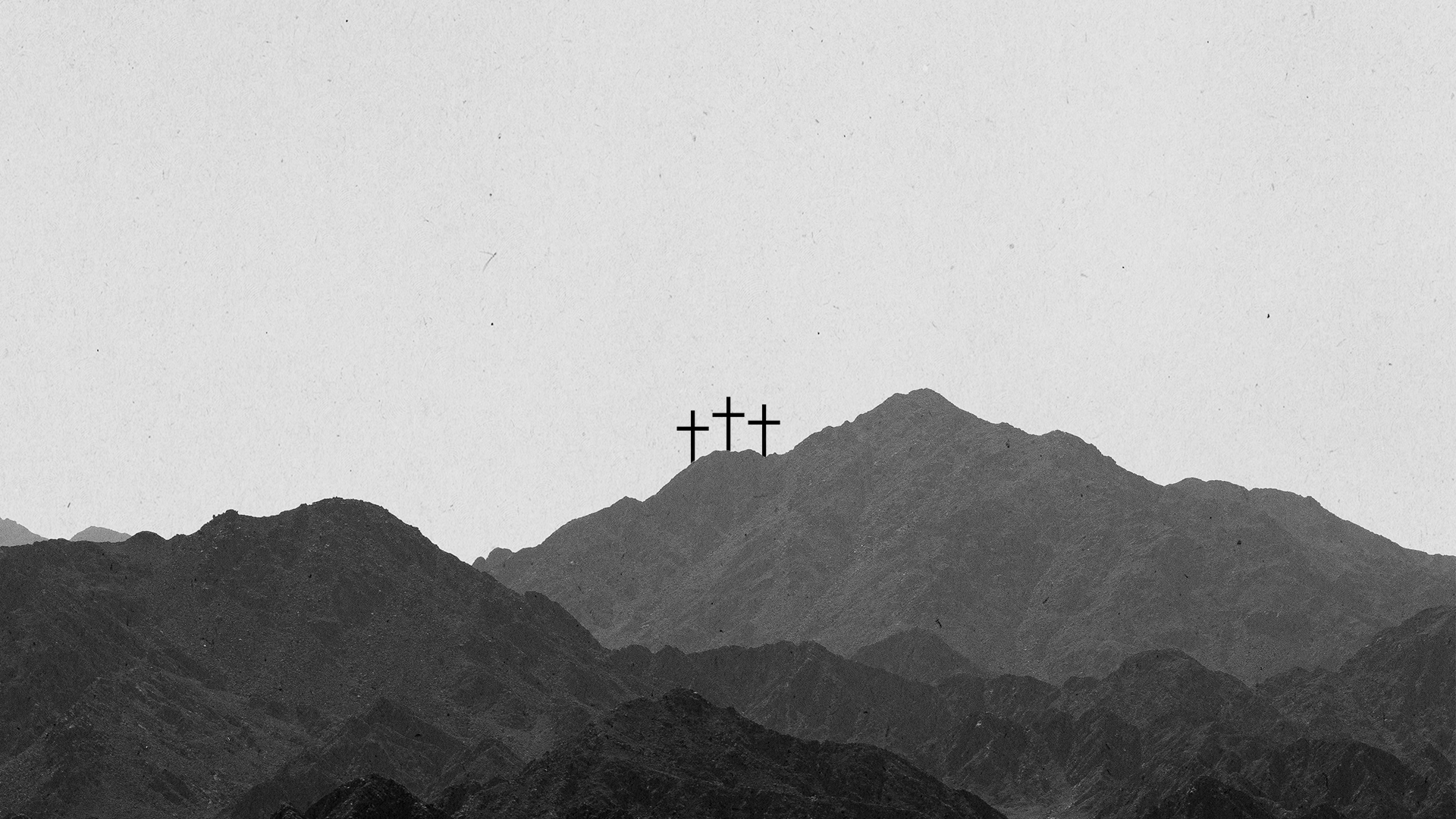 3 Truths to Remember in Dark Days

  1. I have a father in heaven who 	loves me.
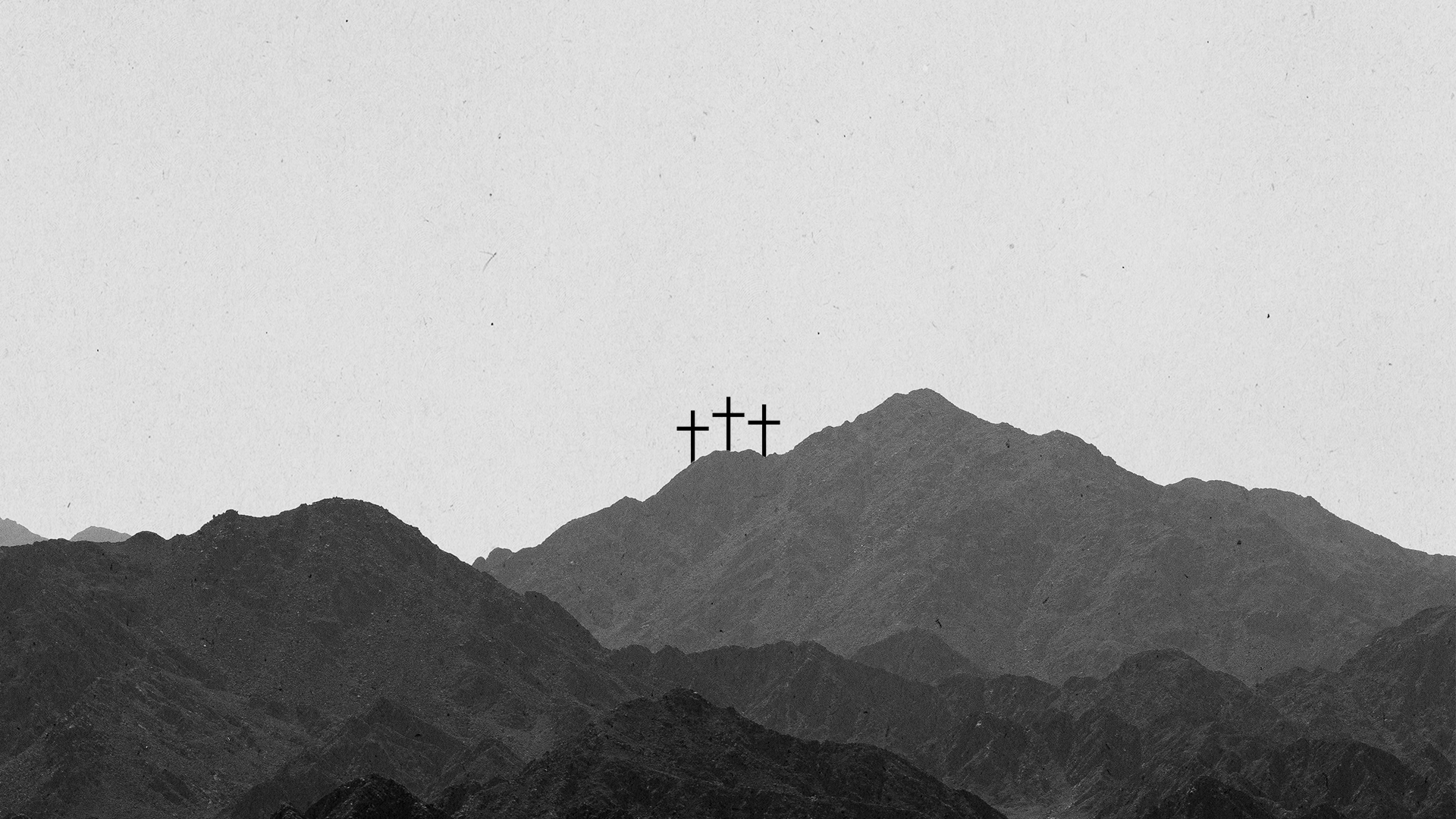 “I came from the Father and entered the world; now I am leaving the world and going back to the Father.”
John 16:28 (NIV)
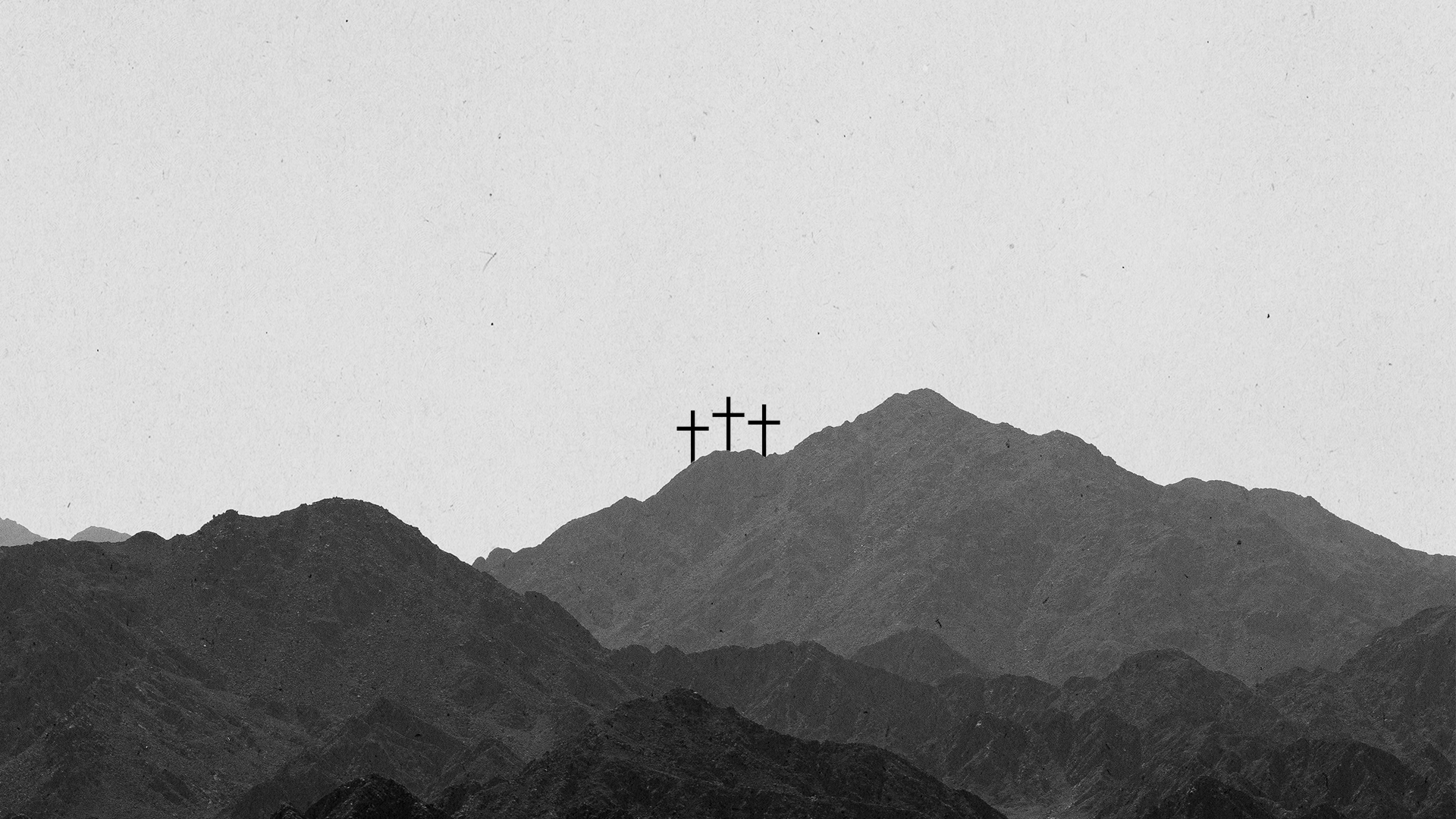 “As a father has compassion on his children, so the Lord has compassion on those who fear him.”	
Psalm 103:13 (NIV)
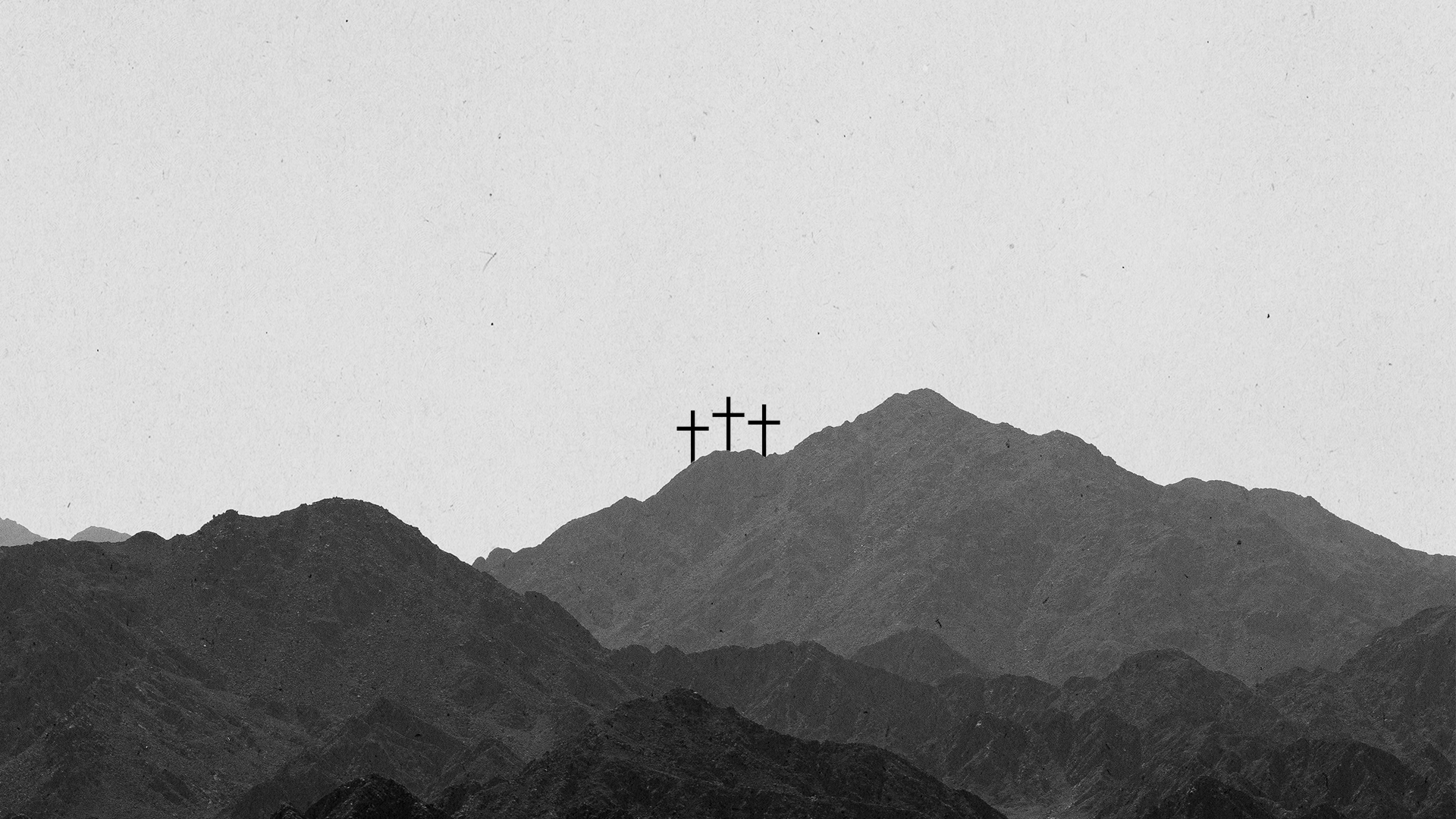 3 Truths to Remember in Dark Days

  1. I have a father in heaven who 	loves me.
  2. My father in heaven can be 	trusted.
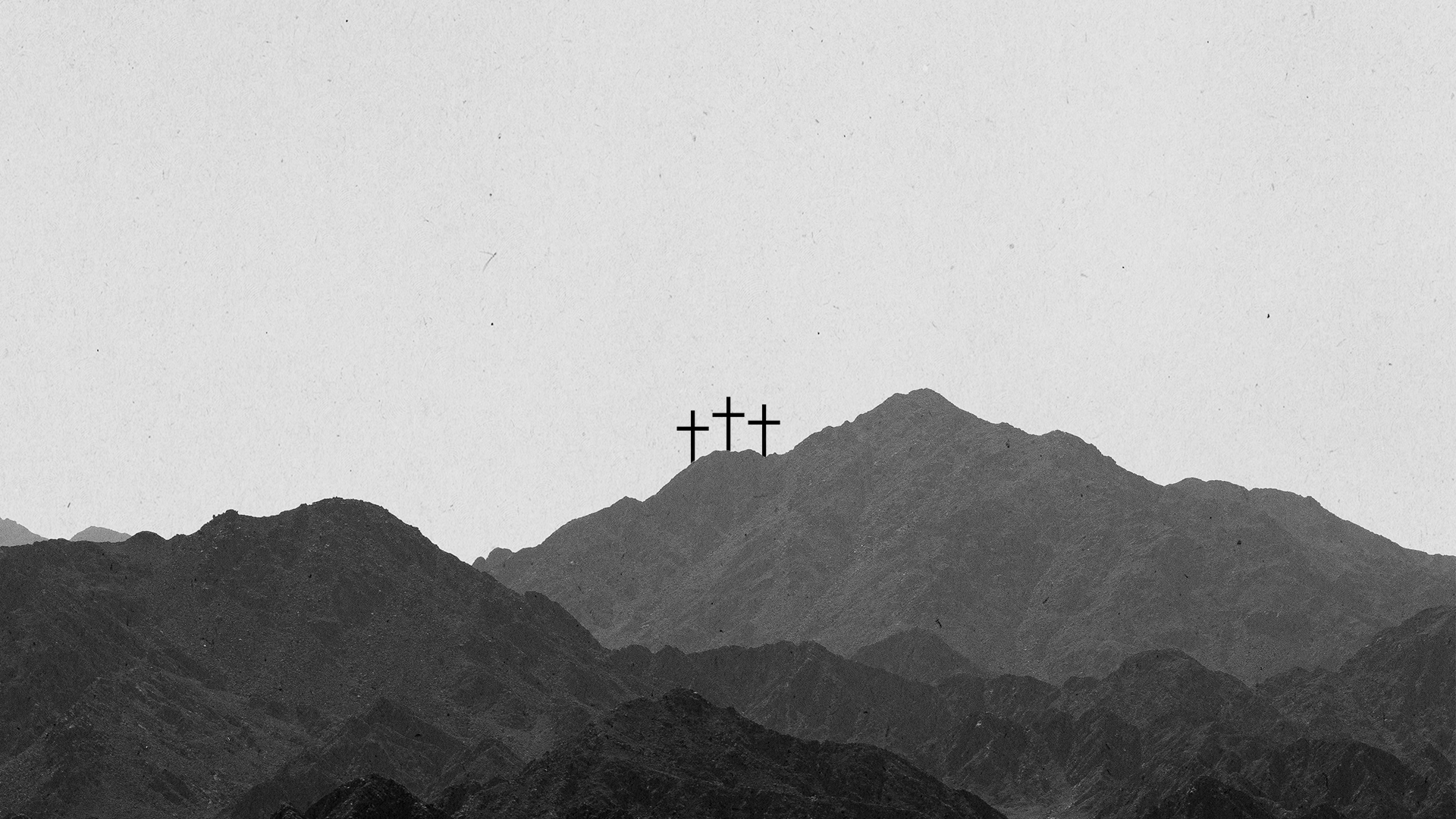 “For the word of the Lord is right and true; he is faithful in all he does.”	
Psalm 33:4 (NIV)
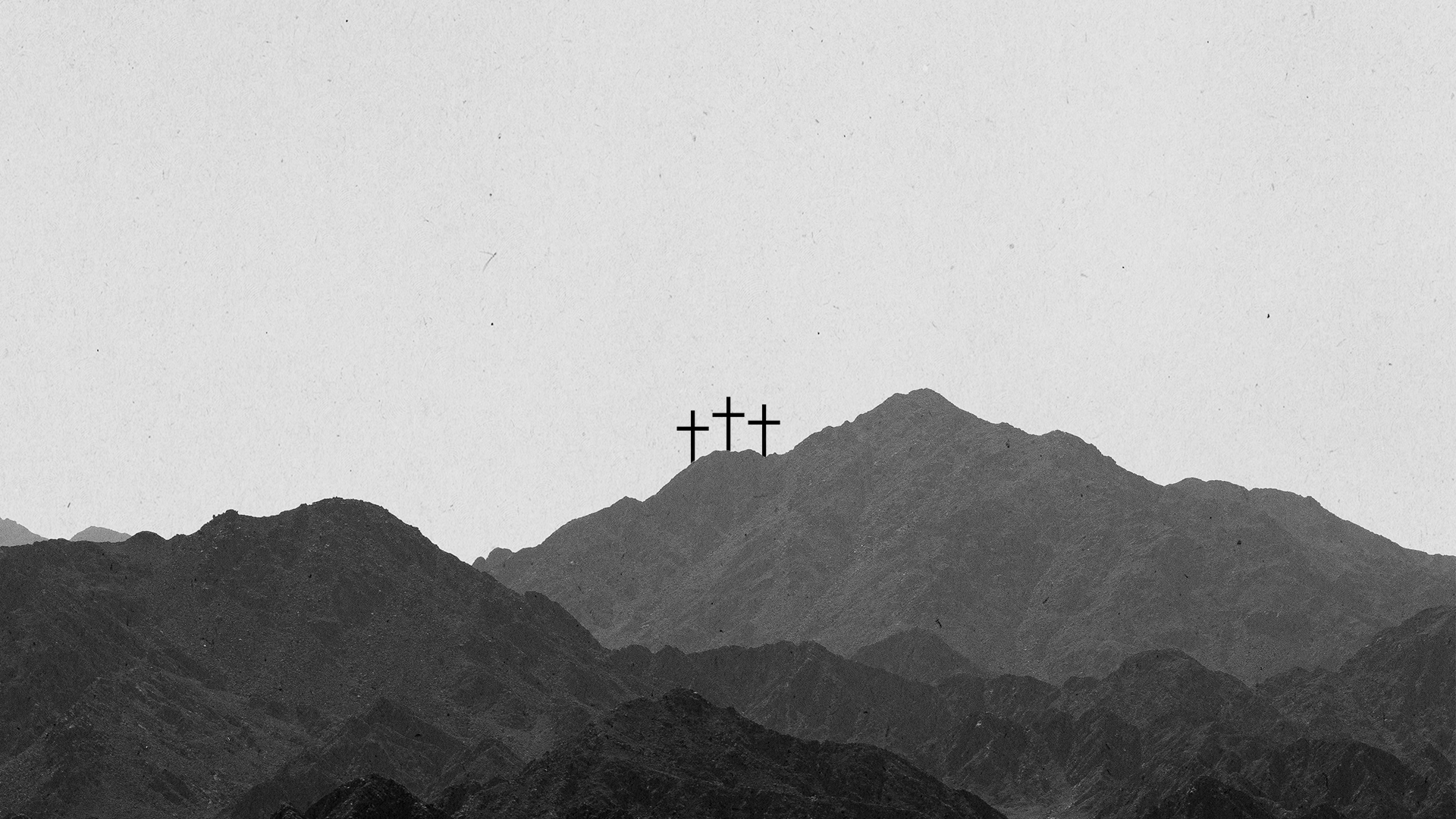 3 Truths to Remember in Dark Days

  1. I have a father in heaven who 	loves me.
  2. My father in heaven can be 	trusted.
  3. My father can handle anything I put in his hands.
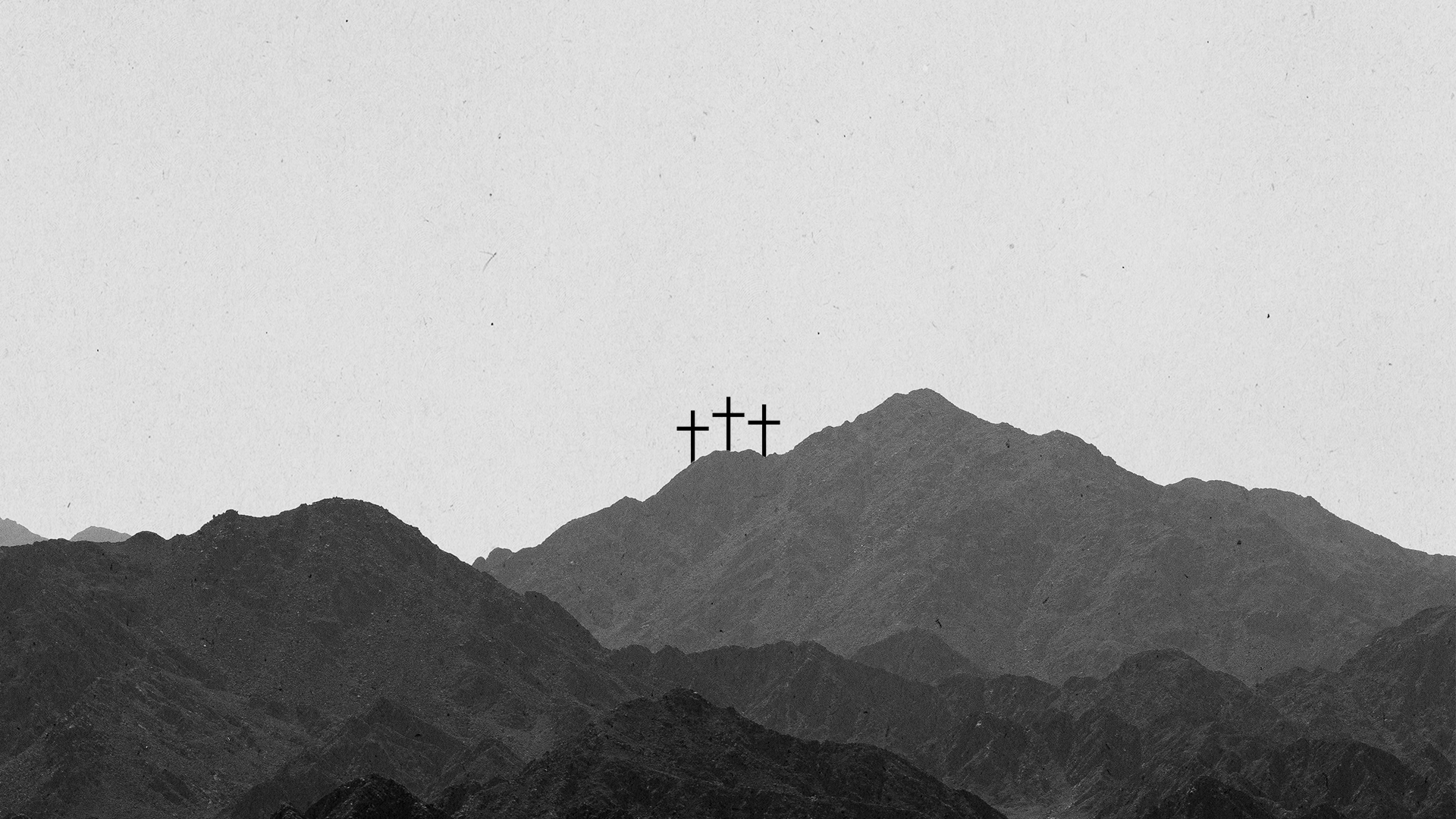 How Big are God’s Hands?
	1. God’s hands are big enough to      	   bless me.
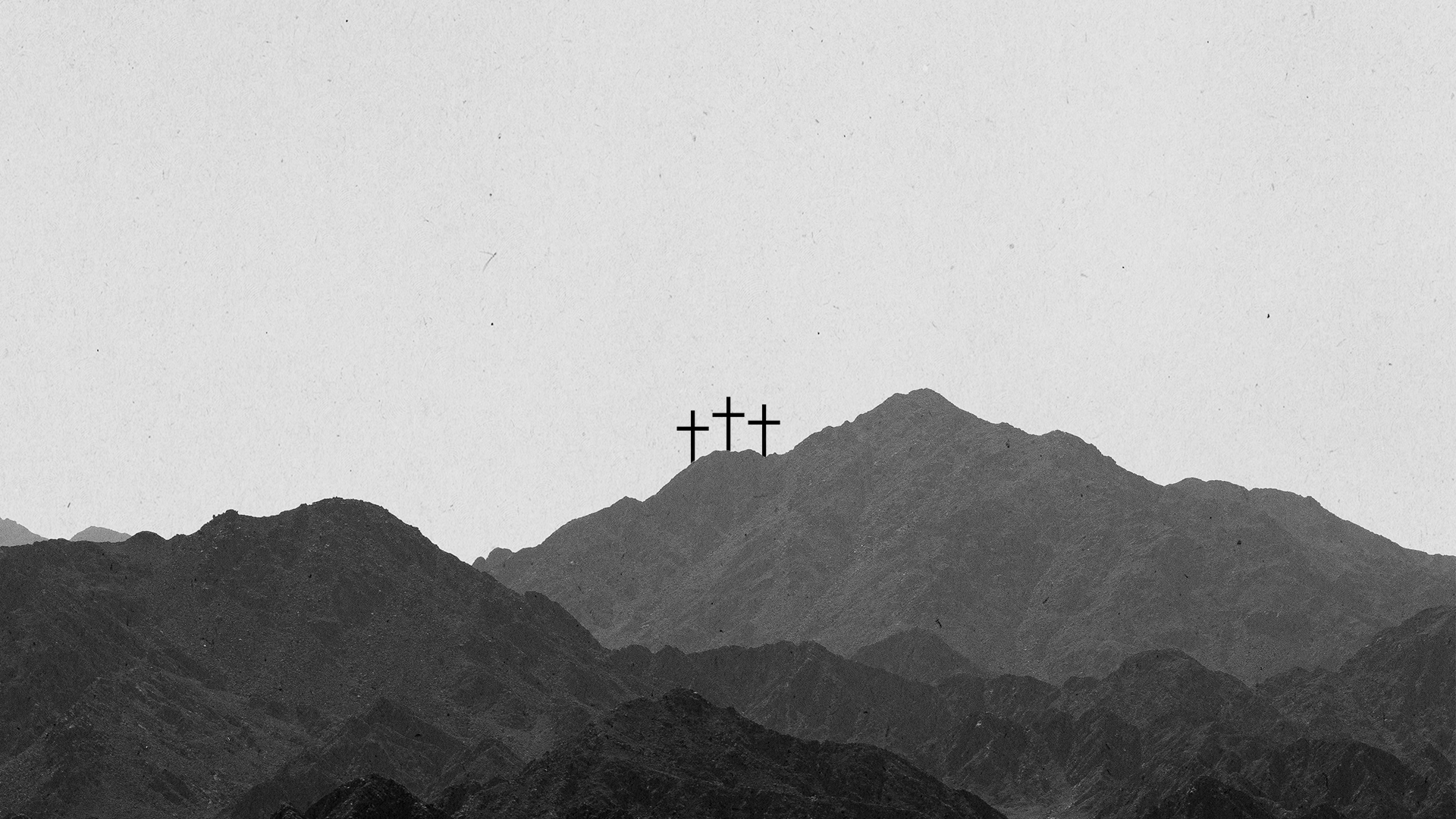 “You will be a crown of splendor in the Lord’s hand, a royal diadem in the hand of your God.”	
Isaiah 62:3 (NIV)
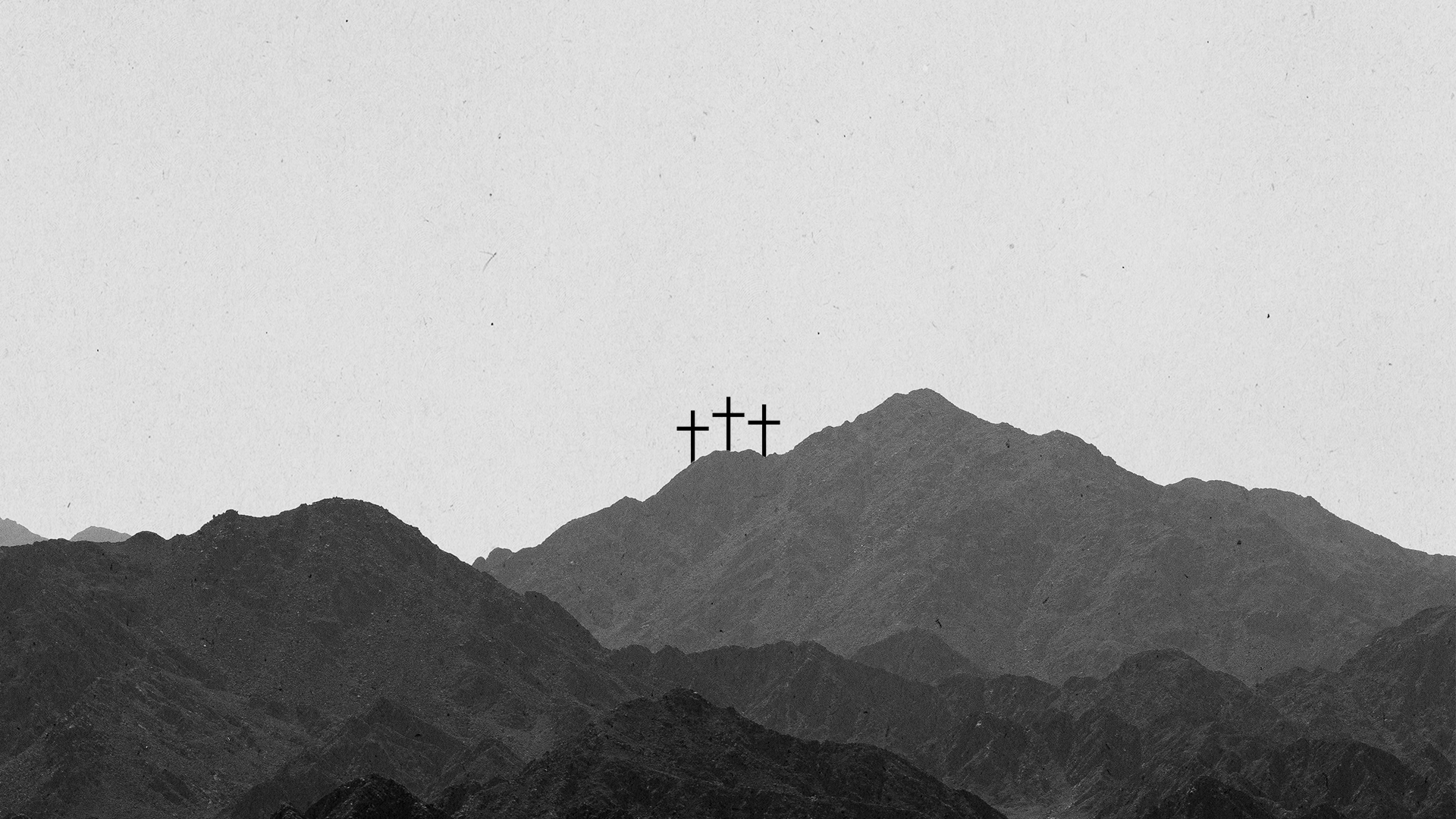 How Big are God’s Hands?
	1. God’s hands are big enough to      	   bless me.
	2. God’s hands are strong enough 	   	   to keep me eternally secure.
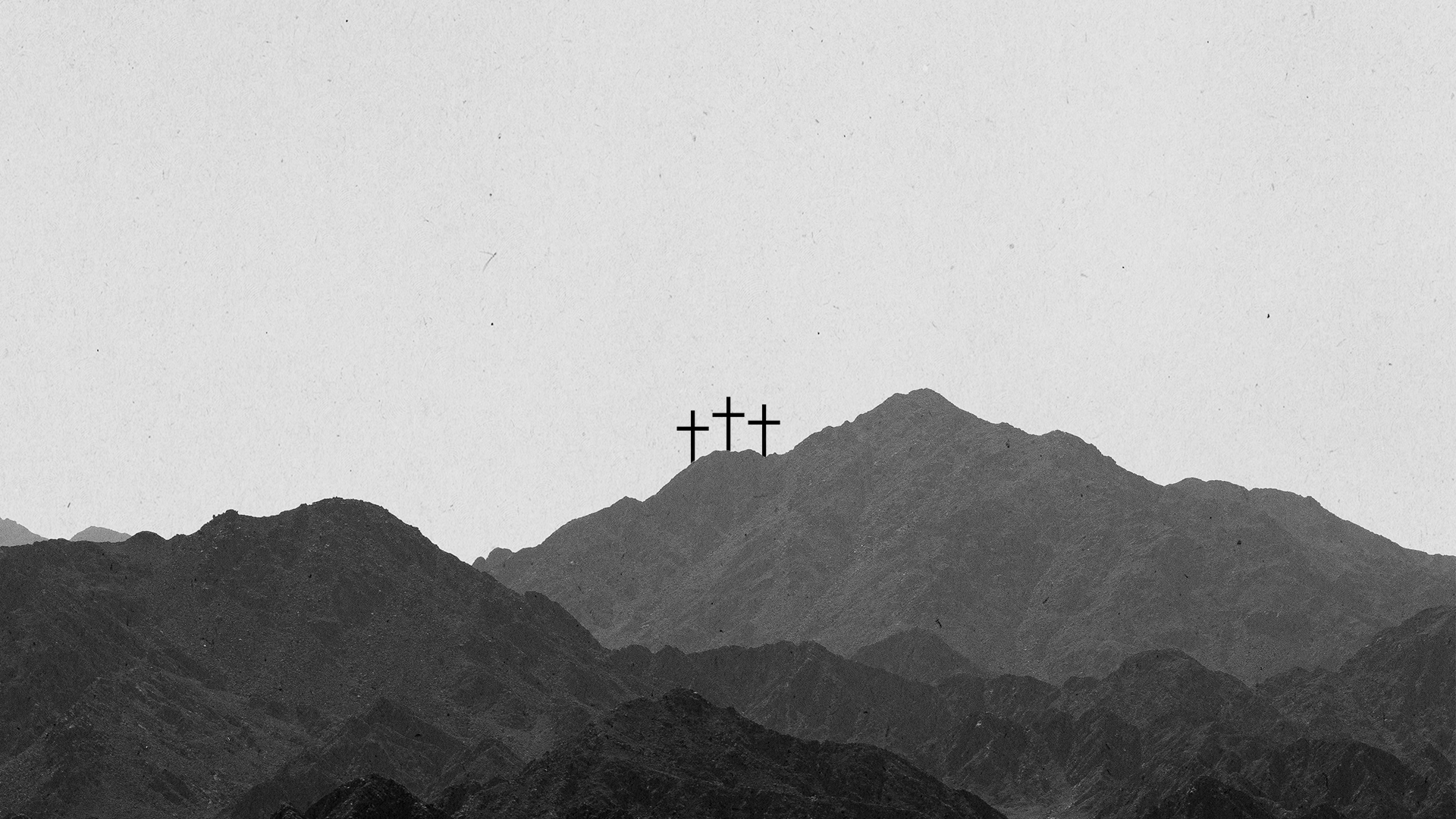 “I give them eternal life, and they shall never perish; no one will snatch them out of my hand. My Father, who has given them to me, is greater than all; no one can snatch them out of my Father’s hand.”	
John 10:28-29 (NIV)
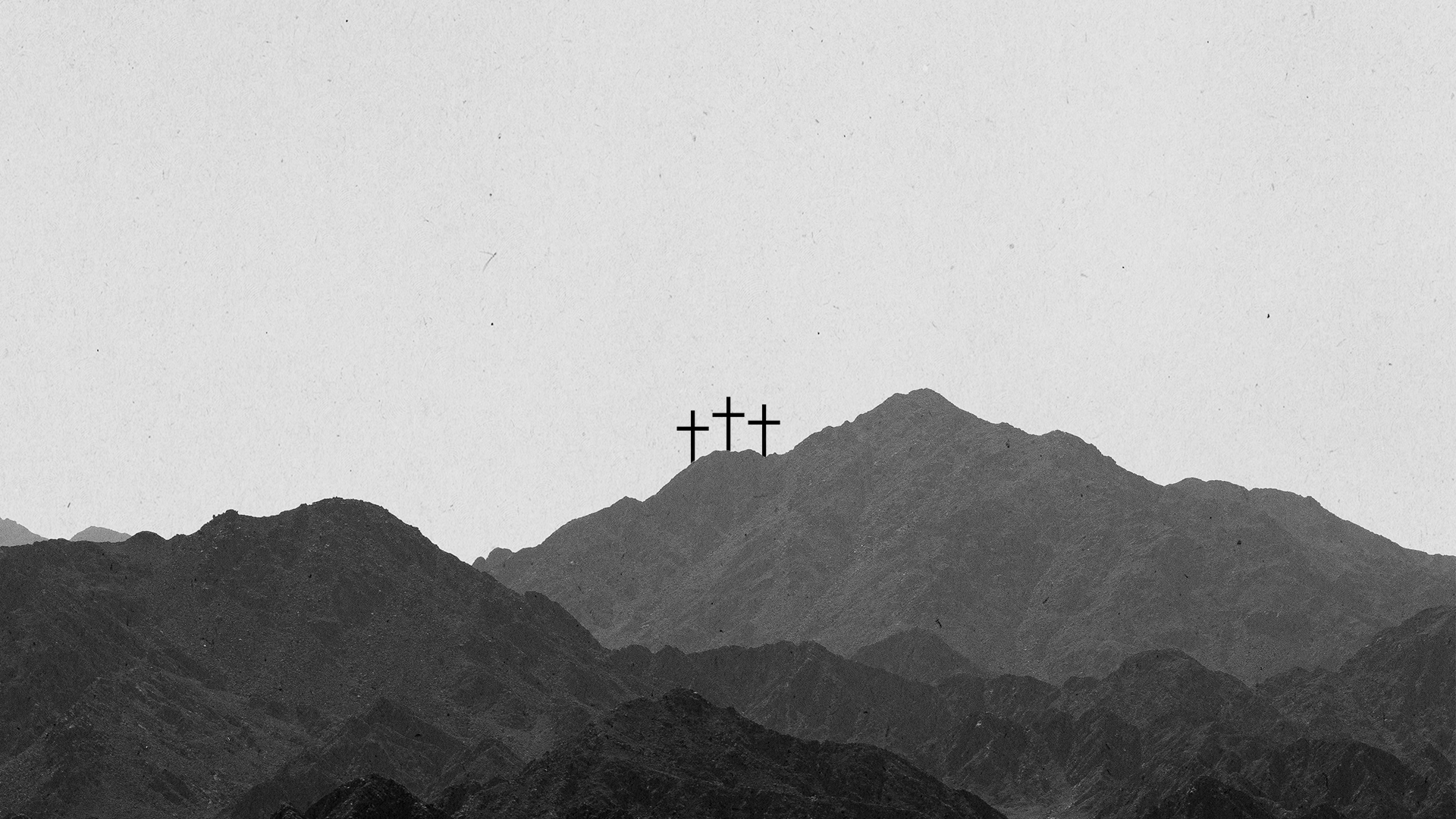 How Big are God’s Hands?
	1. God’s hands are big enough to      	   bless me.
	2. God’s hands are strong enough 	   	   to keep me eternally secure.
	3. Jesus’ hands are scarred with nail prints so that he cannot forget me.
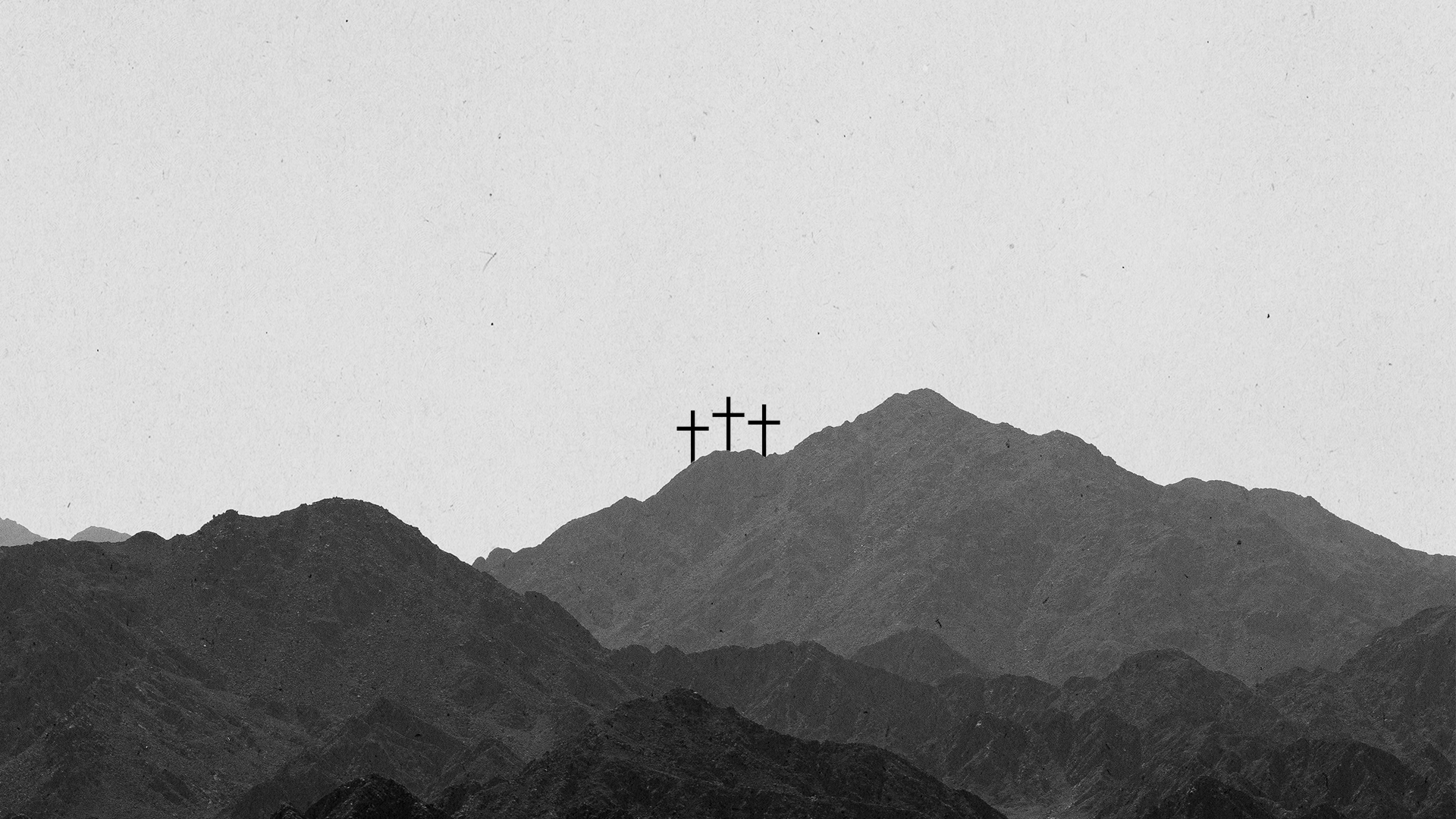 “Can a mother forget the baby at her breast  and have no compassion on the child she has borne? Though she may forget, I will not forget you! See, I have engraved you on the palms of my hands; your walls are ever before me.”	
Isaiah 49:15-16 (NIV)
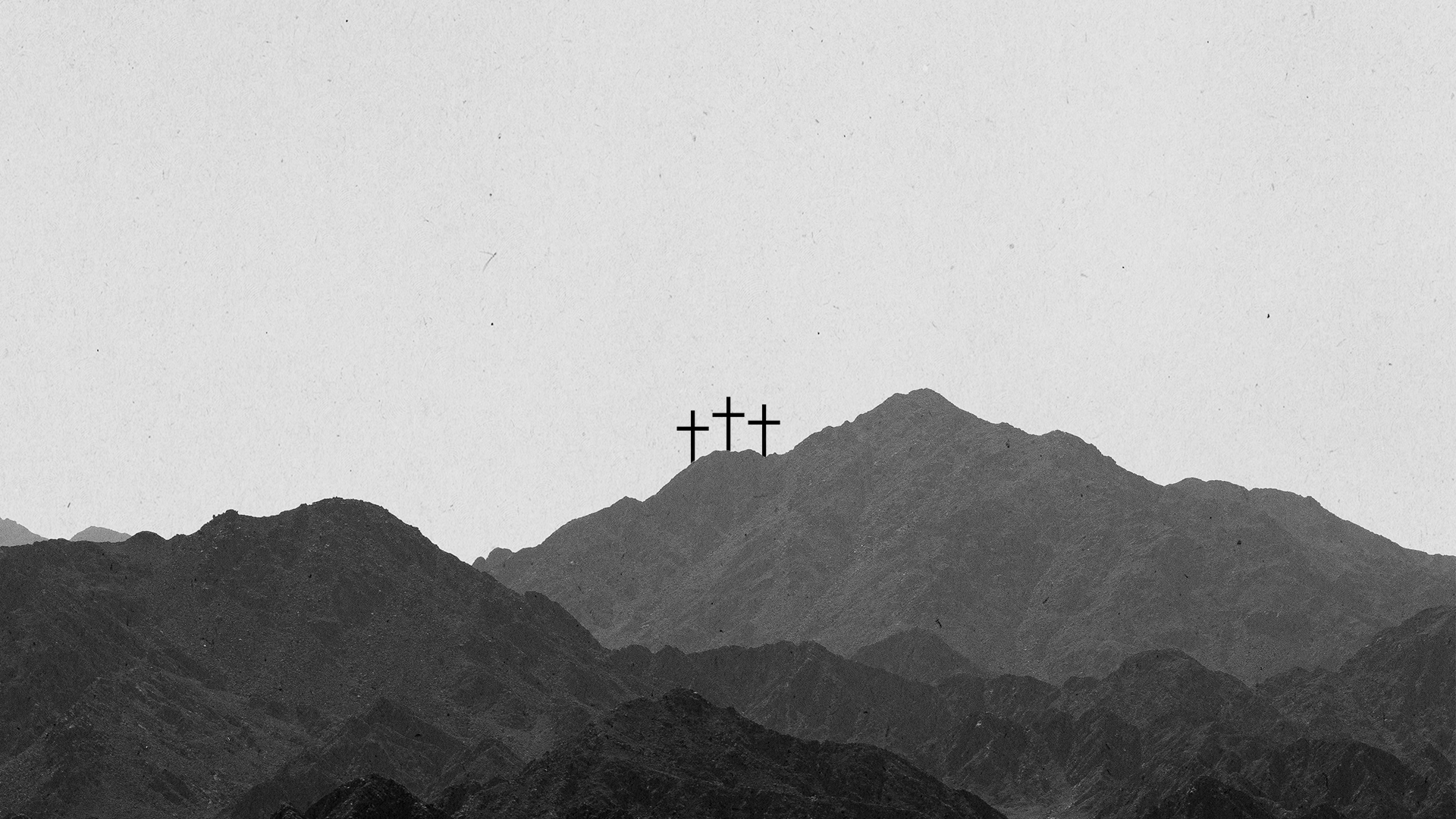 “I think you ought to know, dear brothers, about the hard time we went through in Asia. We were really crushed and overwhelmed, and feared we would never live through it. We felt we were doomed to die and saw how powerless we were to help ourselves;
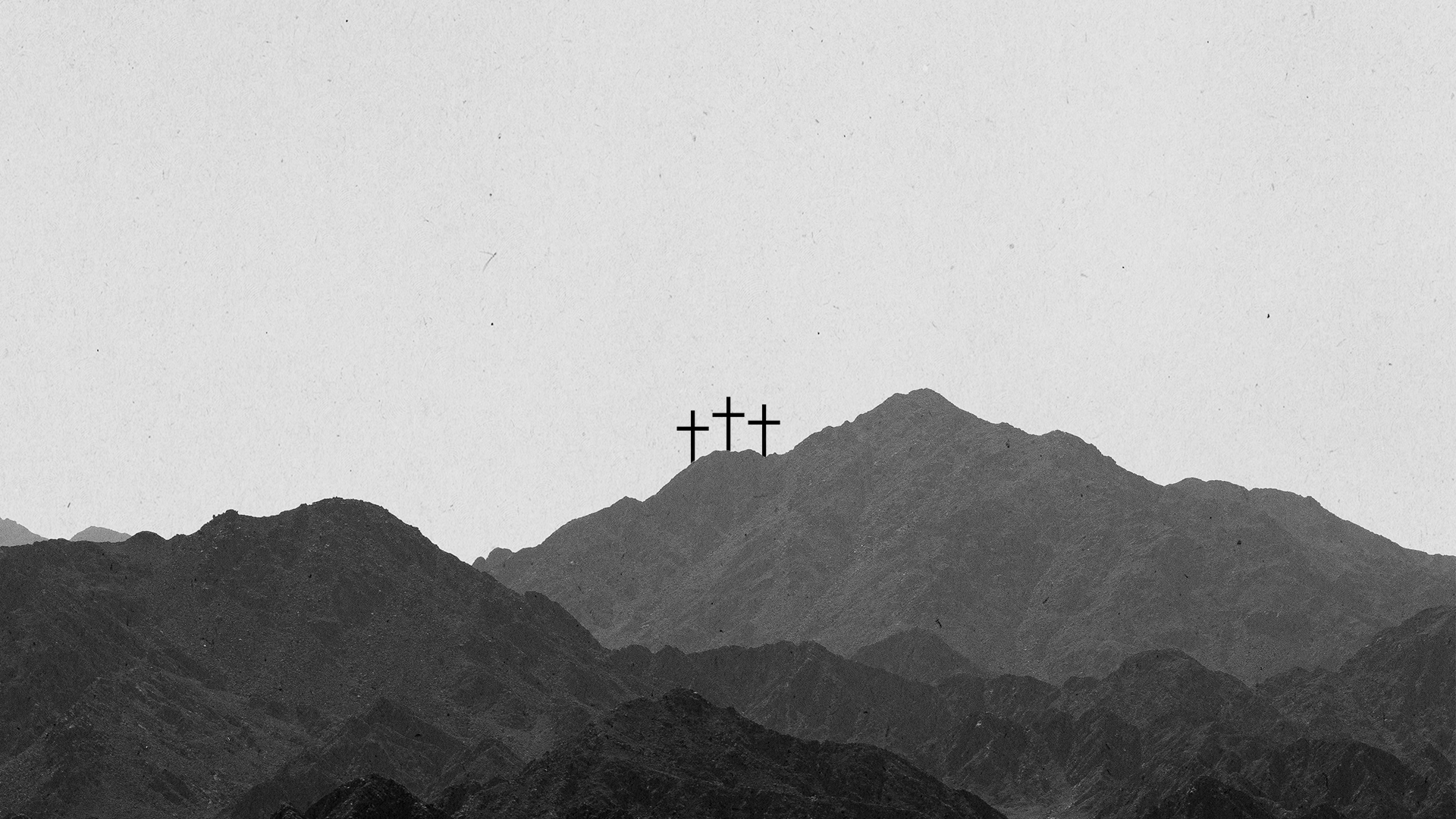 but that was good, for then we put everything into the hands of God, who alone could save us, for he can even raise the dead.”	
2 Corinthians 1:8-9 (TLB)